CEDA BoG Meeting March 26th, 2017
Cecilia Metra
Computer Society
Computer Society 2017 – Executive Comm
Jean-Luc Gaudiot, 2017 IEEE Computer Society President
Hironori Kasahara, 2018 IEEE Computer Society President
Roger U. Fujii, 2016 IEEE Computer Society President
David B. Lomet, First Vice President, Treasurer
Gregory T. Byrd, Second Vice President, Publications
Andy T. Chen, Vice President, Professional & Educational Activities Board
Jon Rosdahl, Vice President, Standards Activities Board
Hausi A. Muller, Vice President, Technical and Conference Activities Board, 2015-2017 Board of Governors
Cecilia Metra, Vice President, Member and Geographic Activities, 2016-2018 Board of Governors
Forrest J. Shull, Secretary
John W. Walz, 2017 IEEE Division V Director-Elect*
Harold Javid, 2016-2017 IEEE Division V Director*
Dejan S. Milojicic, 2017-2018 IEEE Division VIII Director*
Angela R. Burgess, Executive Director*
2
IEEE Computer Society Chapters
295 Student Chapters
48 New Chapters in 2016

212 Professional Chapters
6 New Chapters in 2016

Events Held (2016 Jan to mid-Nov)
397 total technical events
Attracting 27,000+ attendees (Members & Non-Members)
3
Publications
13 Magazines (including Computer)
Computer
Cloud Computing
Software
Annals of the History of Computing
Computer Graphics and Applications
Computing in Science & Engineering






Intelligent Systems
Internet Computing 
IT Professional 
Micro
MultiMedia
Pervasive Computing
Security & Privacy
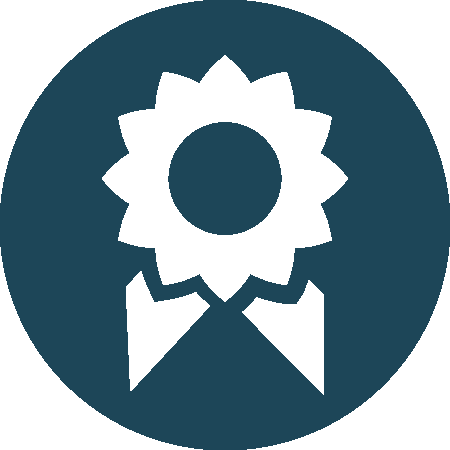 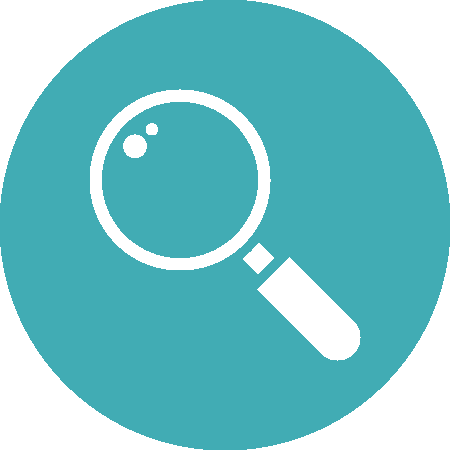 4
Transactions
20 journals representing top quality research
Affective Computing
Big Data
Cloud Computing
Computational Biology and Bioinformatics
Computers
Dependable and Secure Computing
Emerging Topics in Computing 
Haptics
Knowledge and Data Engineering
Learning Technologies
Mobile Computing

Multi-Scale Computing Systems
Network Science & Engineering
Parallel and Distributed Systems
Pattern Analysis and Machine Intelligence
Services Computing
Software Engineering
Sustainable Computing
Visualization and Computer Graphics
Computer Architecture Letters
5
Computing Now
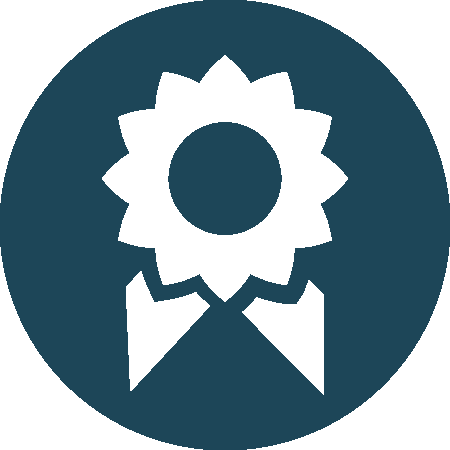 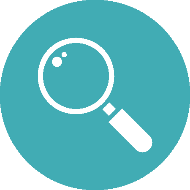 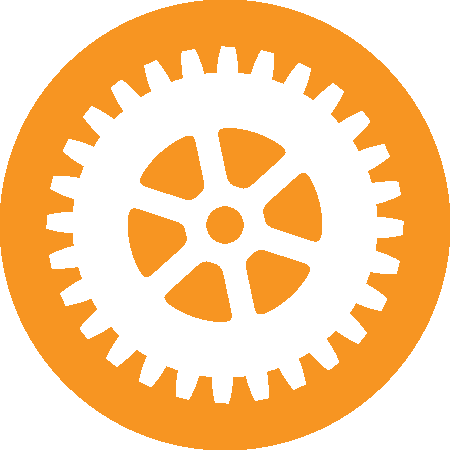 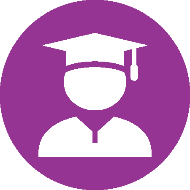 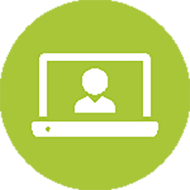 The one-stop destination site with:
 The latest computer news
 The hottest bloggers
 Practical articles 
 Videos and podcasts
 Peer-reviewed research
 Insightful opinions by leaders in the computer industry 

Computingnow.computer.org
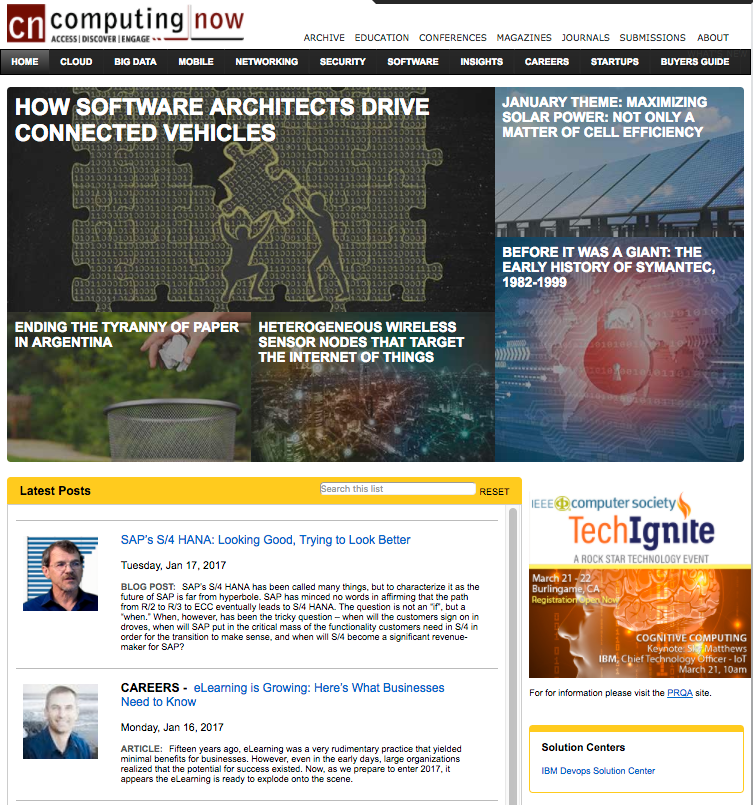 6
2017 Global Student ChallengeCreate a solution, based on the IEEE Computer Society 2022 report, that will solve a real-world issue.
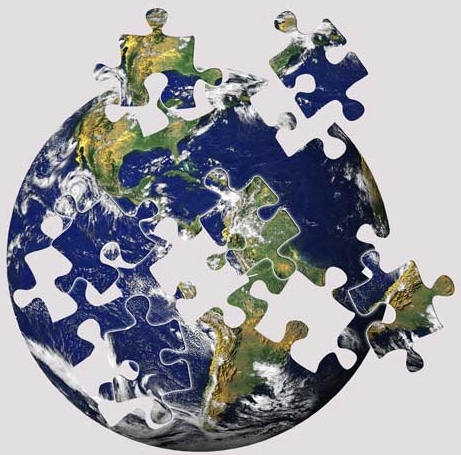 Theme
Invent a Better World Through Technology
Submission Requirements
jpeg cover image of solution 
Submit one of the following:
Power Point: 10-20 slides
Video: Maximum two minutes
Illustrated storyboard: 10-20 panels
Supporting essay (max. 1,000 words) on what technologies in the 2022 report are being utilized & why you think the solution will work
Extra value will be for those proposals that submit a working prototype, demo, or code. These can be made available by sharing a link in the essay or presentation.
Awards
First place - $1,500 + travel expenses to June Board meeting in Phoenix, AZ
Second place - $500
Third place - $300
Submission deadline: 1 April 2017
3/26/2017
7
CEDA BoG Meeting March 26th, 2017
Cecilia Metra
Computer Society